Medical EthicsHistory & Basic Principles.
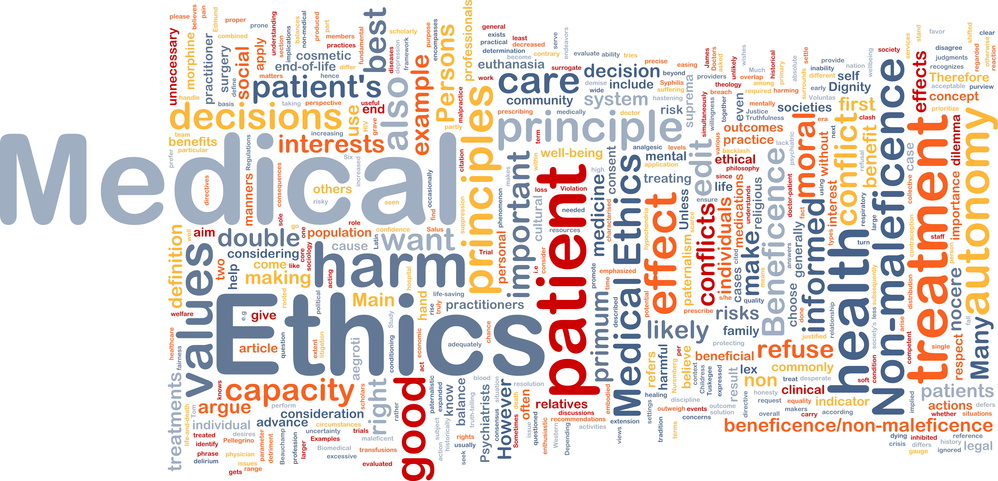 Batch 28
What Is Medical Ethics, and Why Is It Important?
Medical ethics involves examining a specific problem, usually a clinical case, and using values, facts, and logic to decide what the best course of action should be. 

Ethics is often seen as a proscriptive activity—telling you what you cannot do. But in many cases it can be very freeing. It can affirm that you are doing the right thing.
Perplexing everyday ethical problems
Accepting money from pharmaceutical or device manufacturers;
Getting romantically involved with a patient or family member;
Covering up a mistake;
Reporting an impaired colleague;
Cherry-picking patients;
Prescribing a placebo;
Breaching patient confidentiality owing to a health risk.
The History of Medical Ethics
The term medical ethics first dates back to 1803, when English author and physician Thomas Percival published a document describing the requirements and expectations of medical professionals within medical facilities.

In the 1930s, medicine was a paternalistic profession.

After World War II, the world learned German doctors working in the concentration camps and conducting deadly scientific experiments in which the subjects had no say. Efforts to right these wrongs, enshrined in the Nuremberg Code, signaled the beginning of modern medical ethics.
The Rise of Patient Autonomy and Transparency
In the 1960s and 1970s, medicine put a new emphasis on patients' right to know what was being done to them and have a say in the clinical process.

News of Tuskegee and other exploitative 
experiments in the United States prompted 
researchers in the 1980s to put strict limits 
on how research subjects are treated and 
heightened peer-based oversight.

                                                                                                                                             Tuskegee syphilis experiment in Alabama
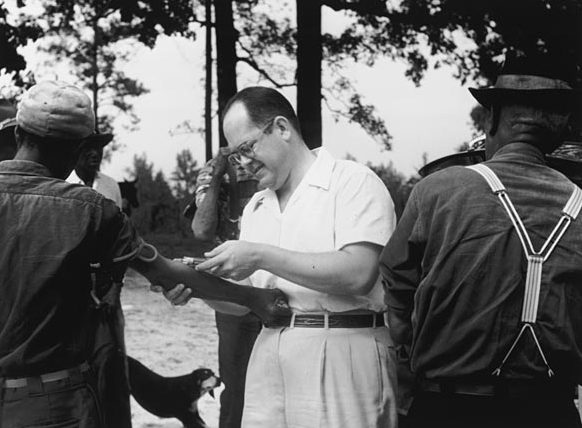 Contd.
Dialysis, another new technology of the 1960s, was a scarce and expensive resource at the time. Doctors had the unwelcome task of selecting which patients would get dialysis. Bioethicists, a new profession at the time, arose to help make these determinations. 

bioethicists came up with new ethical principles that could be used to determine allocation. "Beneficence" described the provider's obligation to support the well-being of the patient. 

Then, as more people received dialysis, providers had another ethical challenge: that dialysis could harm quality of life. The harms could outweigh the benefit in some dialysis patients. That is, providers had to balance beneficence with an obligation of "nonmaleficence“- to avoid harm.
BASIC PRINCIPLES OF MEDICAL ETHICS
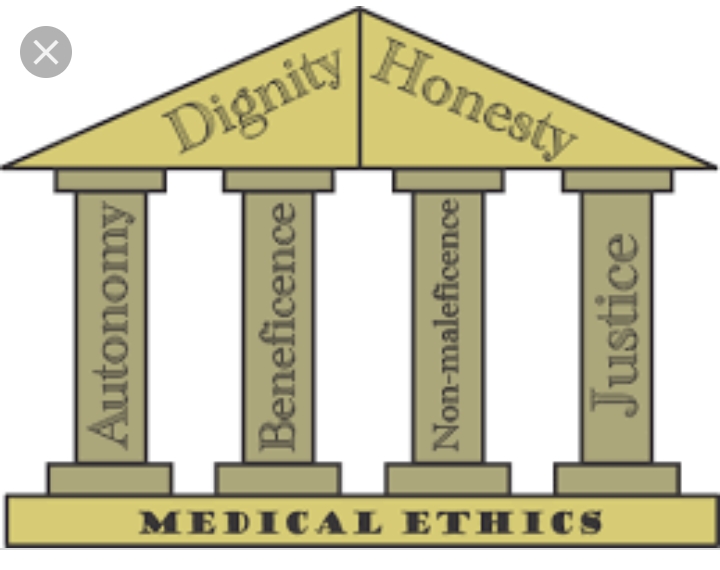 Nonmaleficence “above all, do no harm “- make sure that the procedure doesn’t harm the patient or others in society. When interventions undertaken by physicians create a positive outcome while also potentially doing harm. It is known as DOUBLE EFFECT.
Example of this phenomenon Is the use of morphine or other analgesic in the dying patient. Such use of morphine can have the beneficial effect of easing pain while simultaneously having maleficient effect of quick the death of the patient through suppression  of the respiratory system
Physicians are obligated not prescribe medication they know to be harmful .Some interpret this value to exclude the practice of euthanasia.
Violation of non maleficient is the subject of medical malpractice litigation
JUSTICE
Justice is where patients are treated equally without bias of account of gender, sexuality ,race and wealth. 

In medical field it is usually refers to distributive justice. 

The burdens and benefits of new experimental treatments must be distributed equally among all groups in the society.
Main four areas that health care providers must consider when evaluating justice.
Fair distribution of scarce resources 
Competing needs 
Rights and obligations 
Potential conflict with established legislation
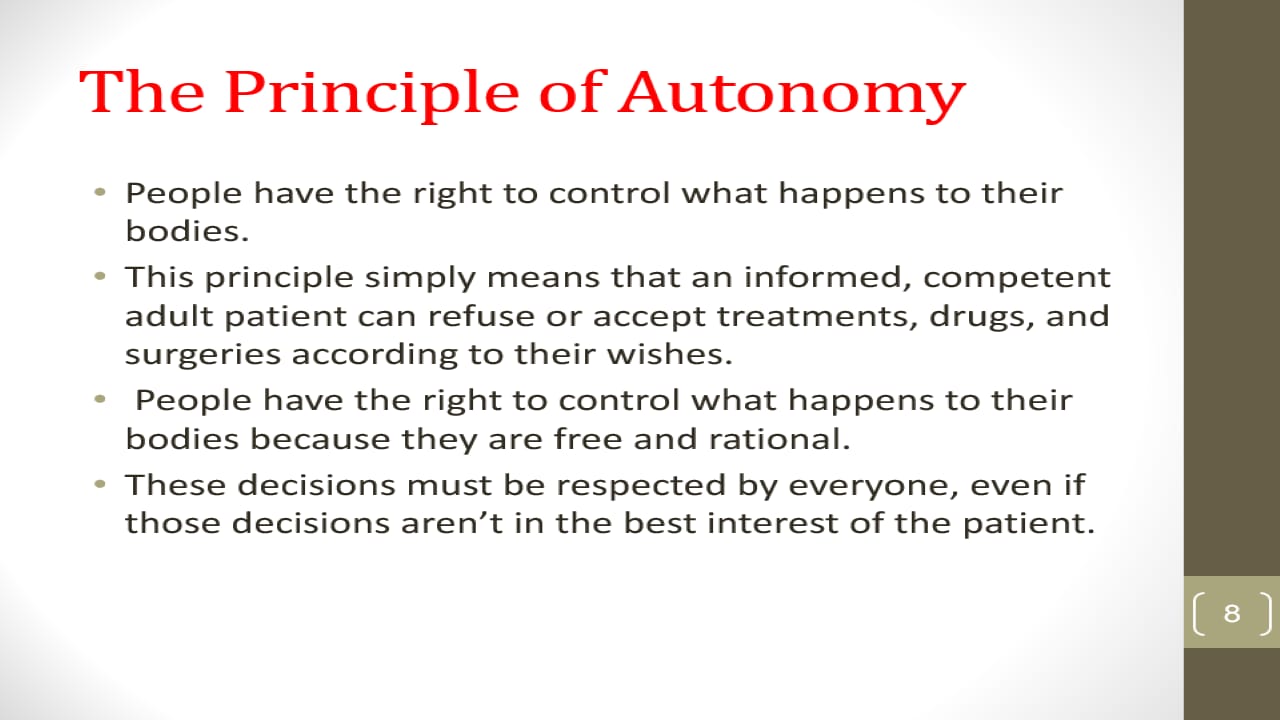 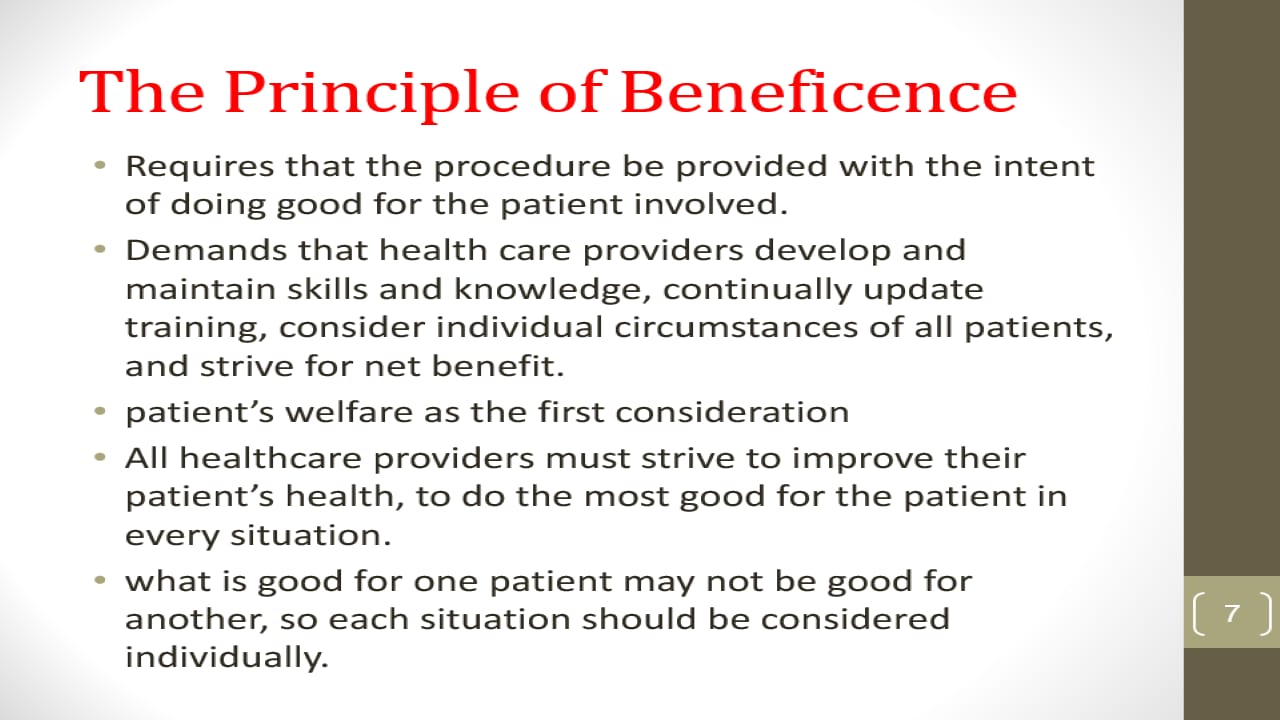